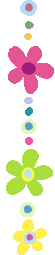 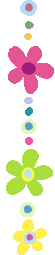 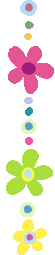 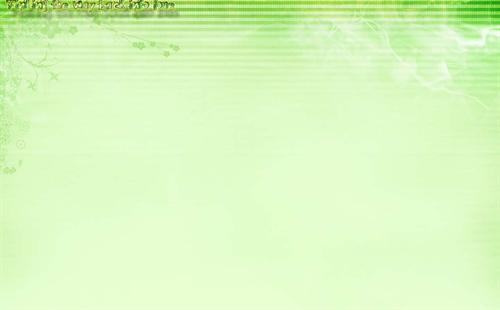 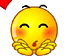 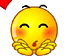 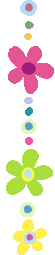 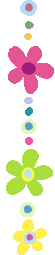 NHIỆT LIỆT CHÀO MỪNG CÁC THẦY CÔ
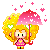 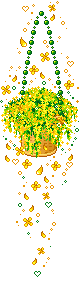 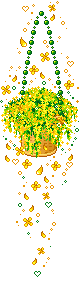 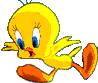 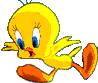 DỰ GIỜ THĂM LỚP 3A1
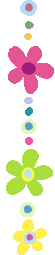 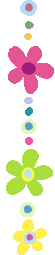 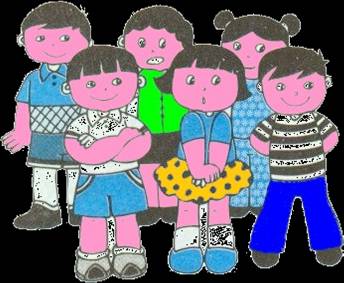 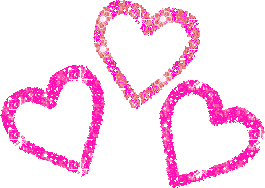 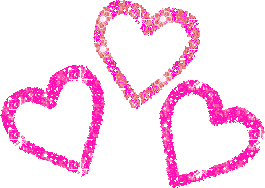 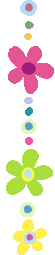 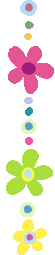 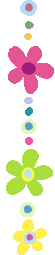 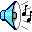 Ôn bài cũ:
Đọc đoạn 1+ 2 và nêu nội dung bài.
2. Đọc đoạn 3+ 4 và nêu giọng đọc toàn bài.
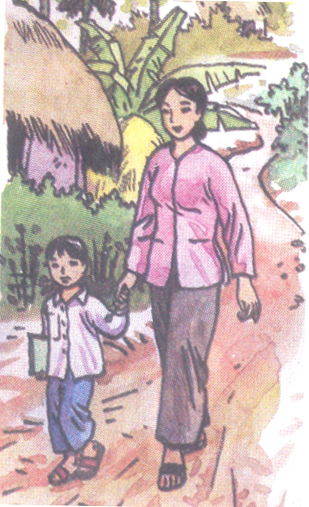 Hằng năm, cứ vào cuối thu, lá ngoài đường rụng nhiều, lòng tôi lại náo nức  những kỉ niệm mơn man của buổi tựu trường.
Tôi quên thế nào được những cảm giác trong sáng ấy  nảy nở trong lòng tôi   như mấy cánh hoa tươi   mỉm cười giữa bầu trời quang đãng.
Họ thèm vụng và ước ao thầm được như những người học trò cũ, biết lớp, biết thầy để khỏi phải rụt rè trong cảnh lạ.
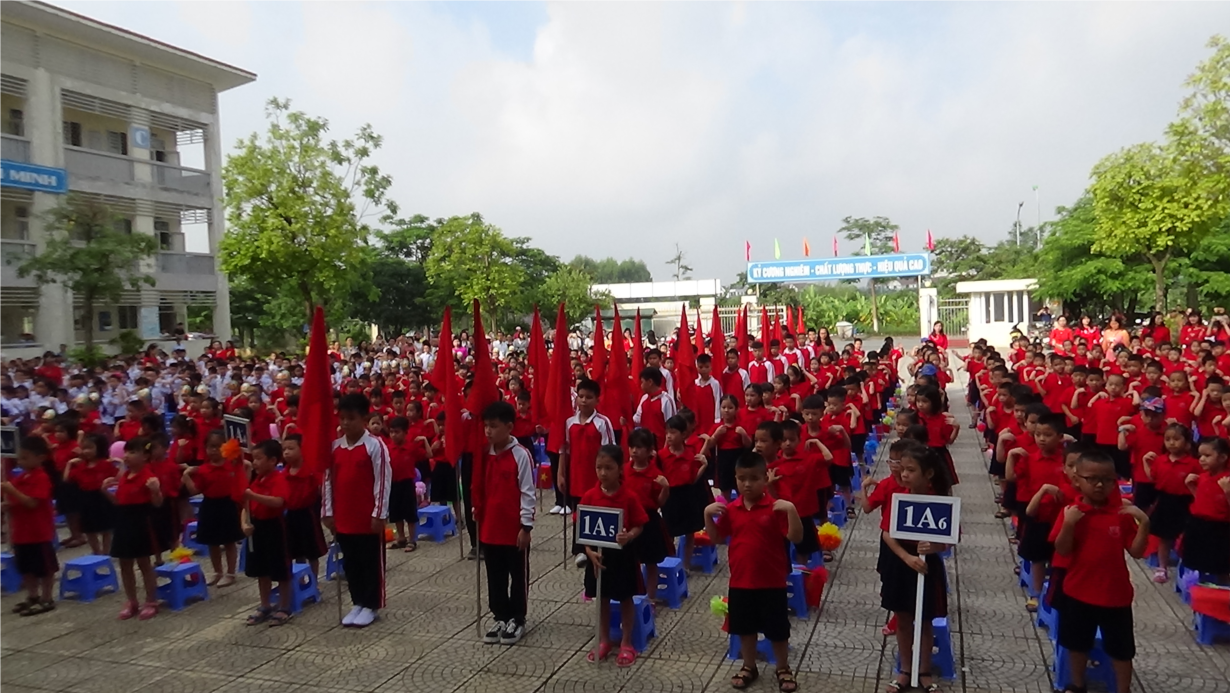 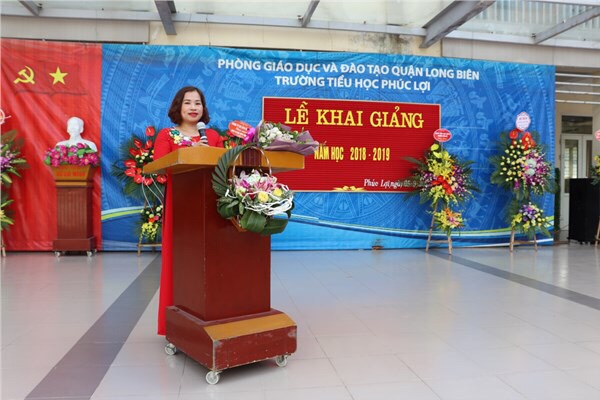 Nội dung:
Bài văn là những kỉ niệm 
đẹp đẽ của nhà văn 
Thanh Tịnh về buổi
đầu đi học .
Hằng năm, cứ vào cuối thu, lá ngoài đường rụng nhiều, lòng tôi lại náo nức  những kỉ niệm mơn man của buổi tựu trường. Tôi quên thế nào được những cảm giác trong sáng ấy  nảy nở trong lòng tôi   như mấy cánh hoa tươi   mỉm cười giữa bầu trời quang đãng.
Luyện đọc
Hằng năm, cứ vào cuối thu, lá ngoài đường rụng nhiều, lòng tôi lại nao nức  những kỉ niệm mơn man của buổi tựu trường. Tôi quên thế nào được những cảm giác trong sáng ấy nảy nở trong lòng tôi  như mấy cánh hoa tươi  mỉm cười giữa bầu trời quang đãng.
Đoạn 3
Đoạn 1
3
1
2
Đoạn 2
Đoạn 1
Thi đọc thuộc lòng
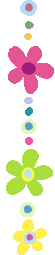 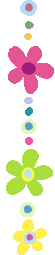 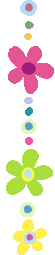 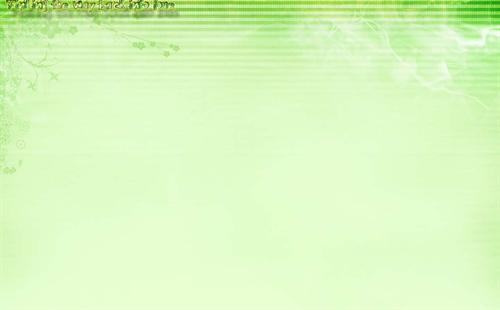 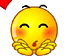 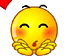 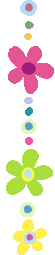 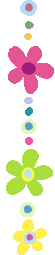 XIN CHÂN THÀNH CẢM ƠN
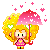 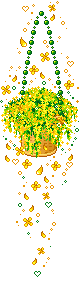 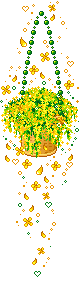 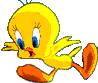 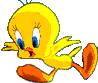 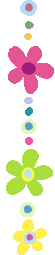 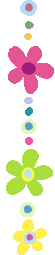 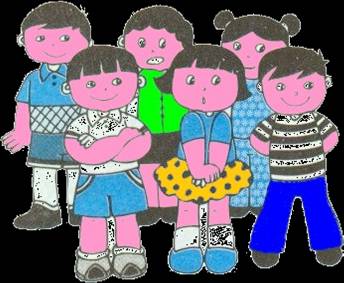 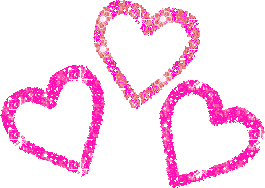 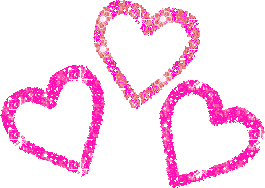 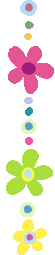 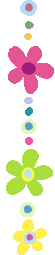 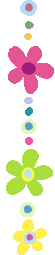 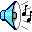